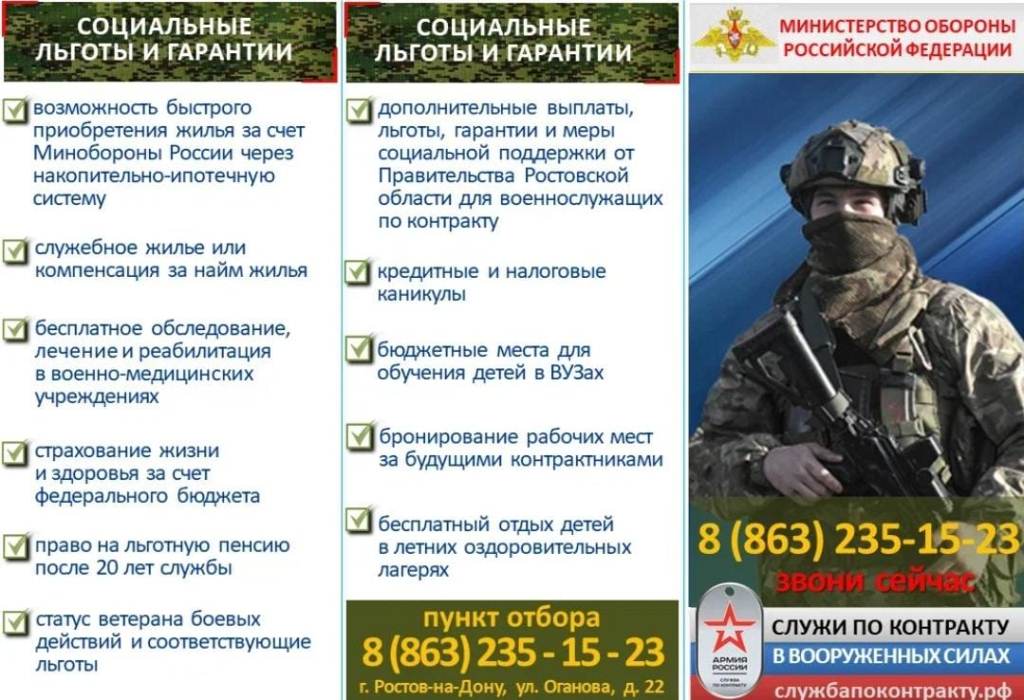 8 (863-76) 3-26-85
 8-928-169-34-92
Для оформления обращаться в военный комиссариат Зимовниковского, Дубовского, Заветинского и Ремонтненского районов Ростовской области
п. Зимовники, пер.  Богдановский,10
по номерам : 8 (863-76) 3-26-85
                        8-928-169-34-92
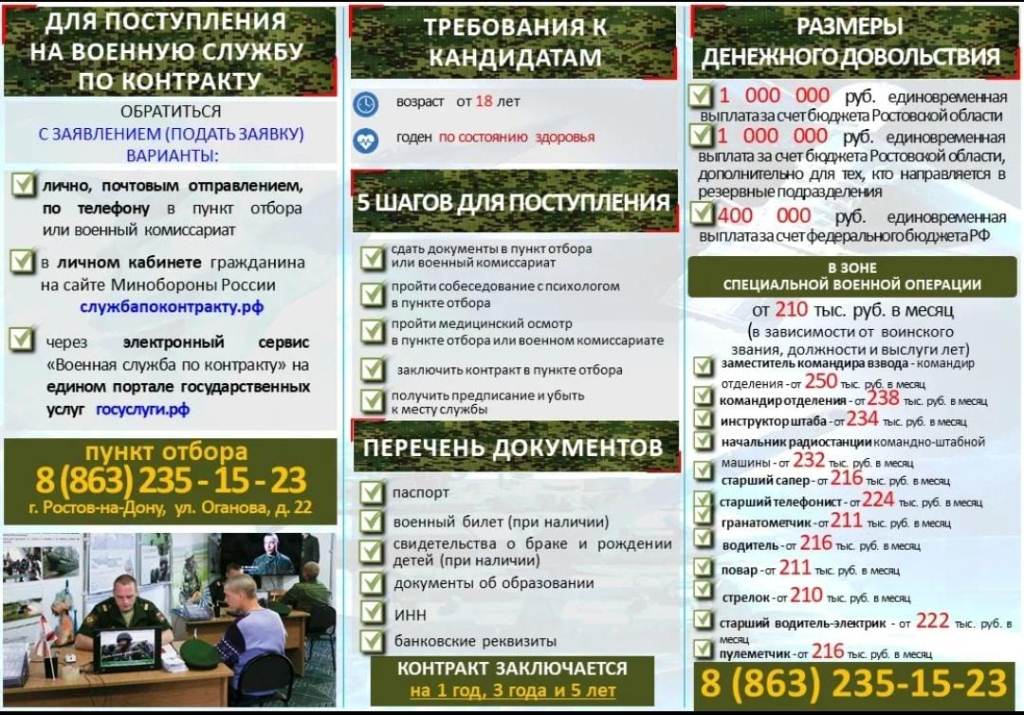 Военный комиссариат Зимовниковского, Дубовского, Заветинского и Ремонтненского районов Ростовской области
п. Зимовники, пер.  Богдановский,10
по номерам : 8 (863-76) 3-26-85
                        8-928-169-34-92
8 (863-76) 3-26-85
 8-928-169-34-92